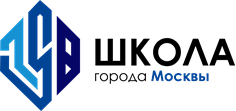 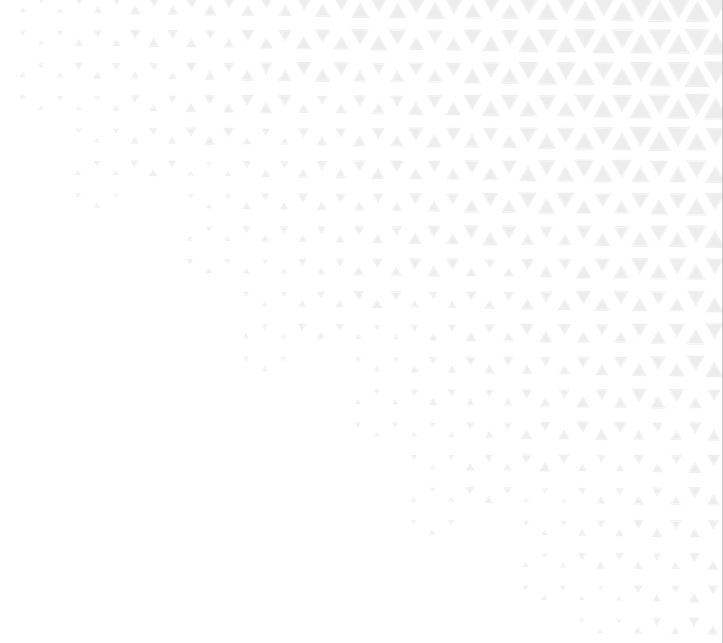 Психолого-педагогическое сопровождение учащихся 9-х классов
Педагог-психолог ГБОУ Школа 158 ШО4
Казакова Елизавета Вячеславовна
Направления работы педагога-психолога в рамках 
психолого-педагогического сопровождения учащихся 9-х классов
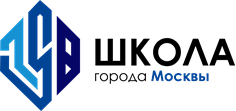 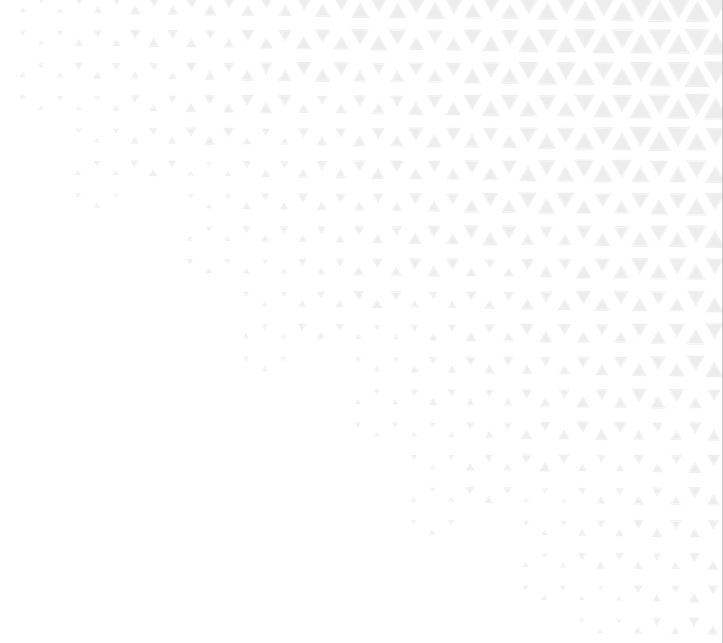 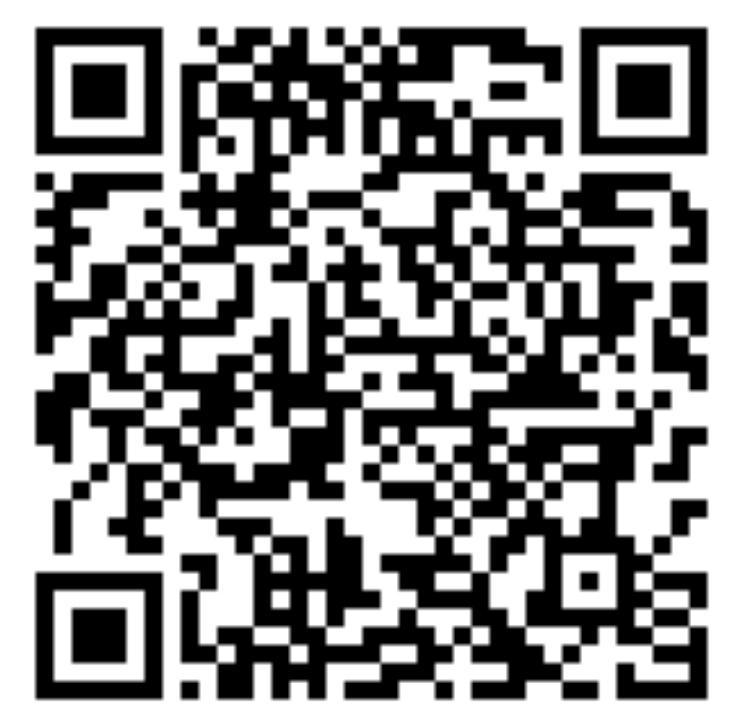 Результаты психолого-педагогической диагностики готовности к экзаменам (ШО-2)
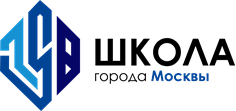 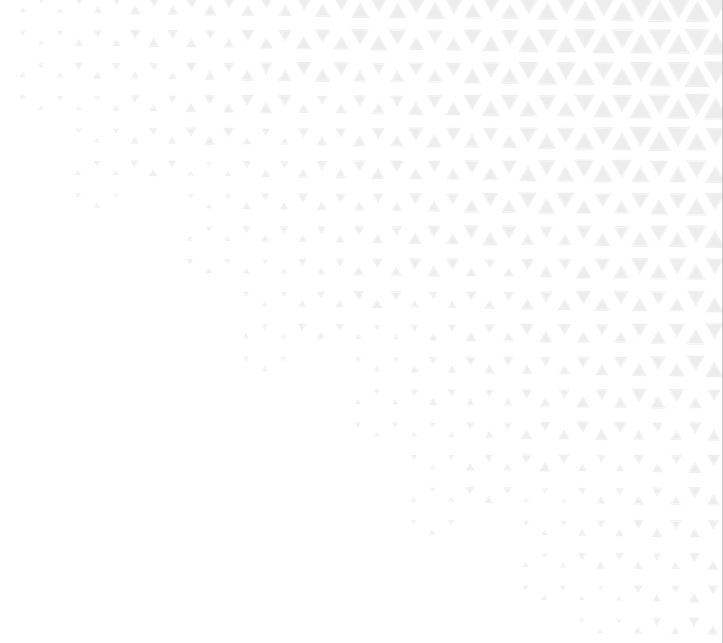 9 «В»
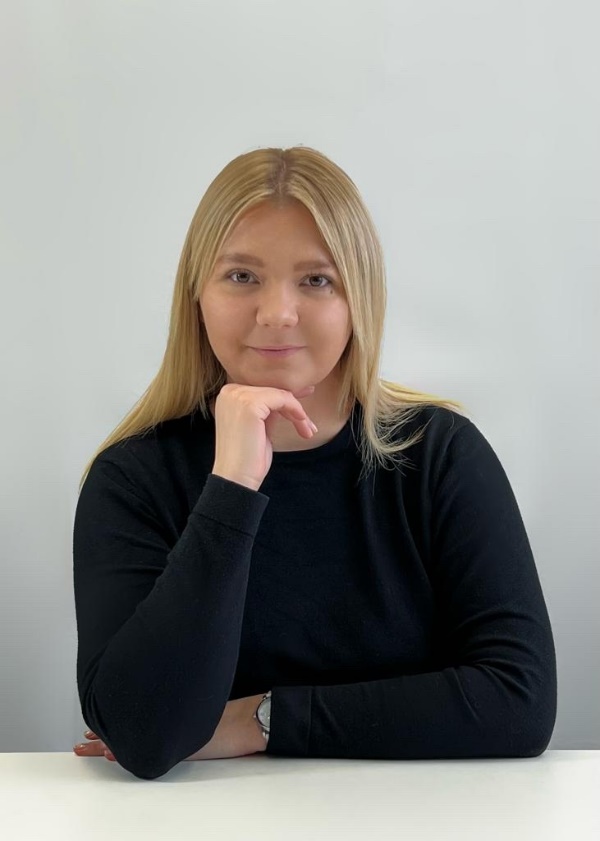 Аверьянова Виктория Сергеевна
8-910-775-64-24
Результаты психолого-педагогической диагностики готовности к экзаменам (ШО-3)
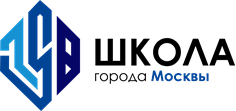 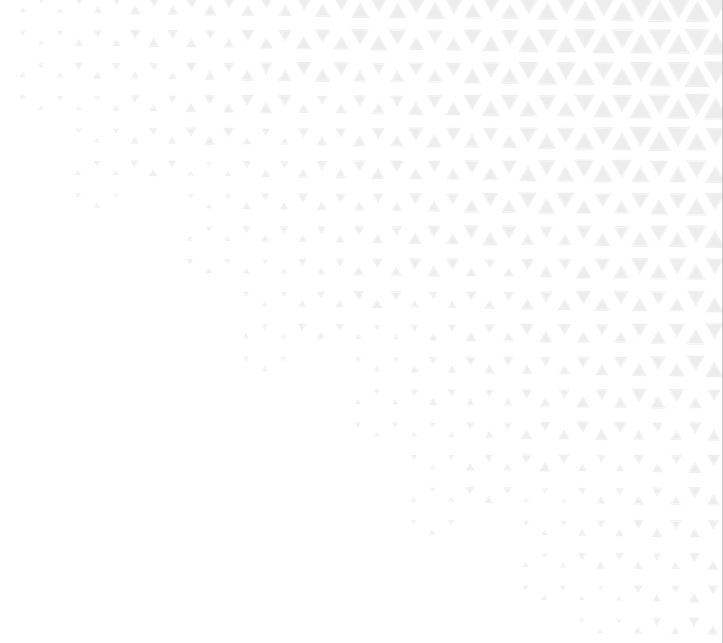 9 «Г»
9 «Д»
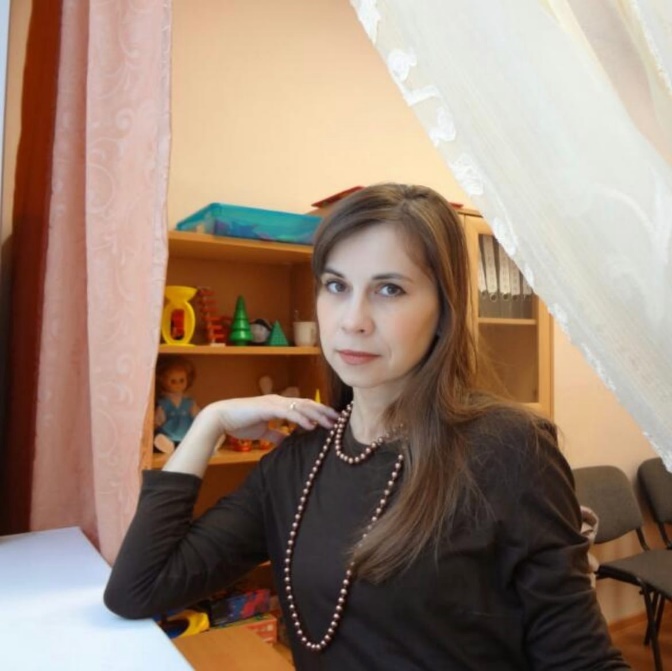 Галихина Ирина Владимировна
8-916-316-25-31
Результаты психолого-педагогической диагностики готовности к экзаменам (ШО-4)
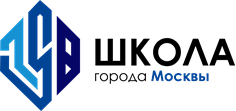 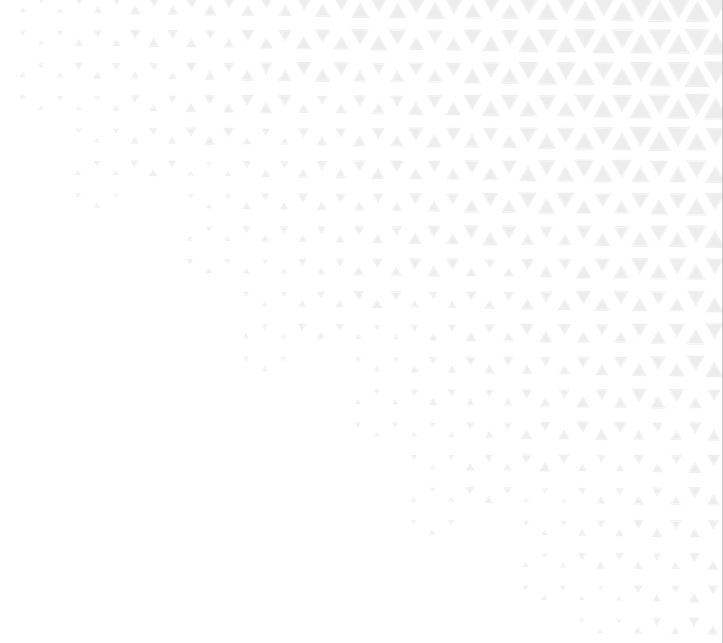 9 «Е»
9 «А»
9 «Б»
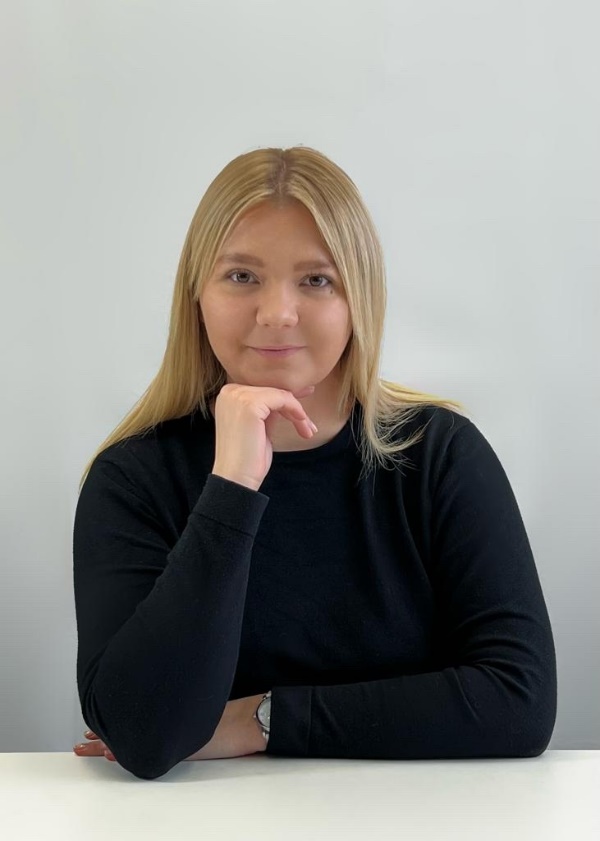 Аверьянова Виктория Сергеевна
8-910-775-64-24
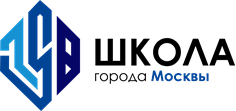 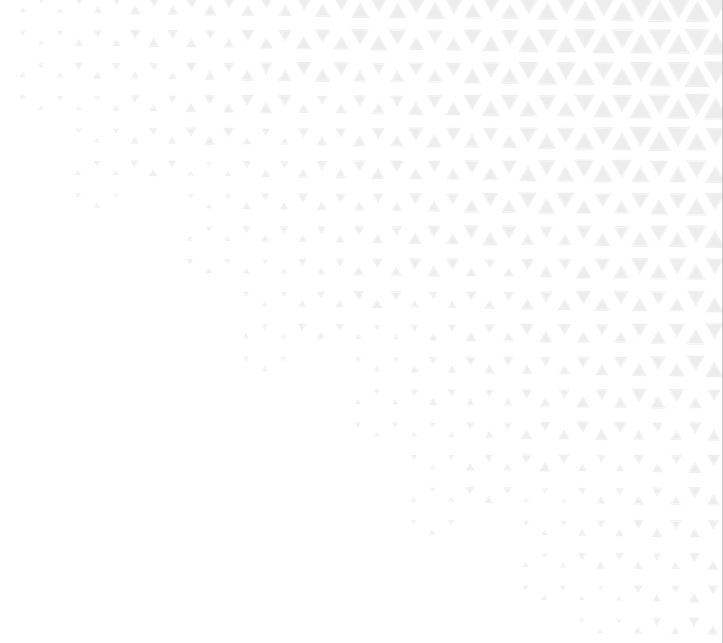 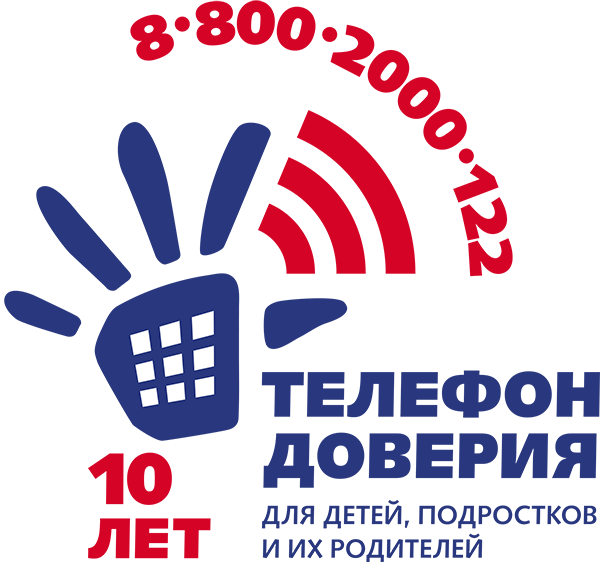 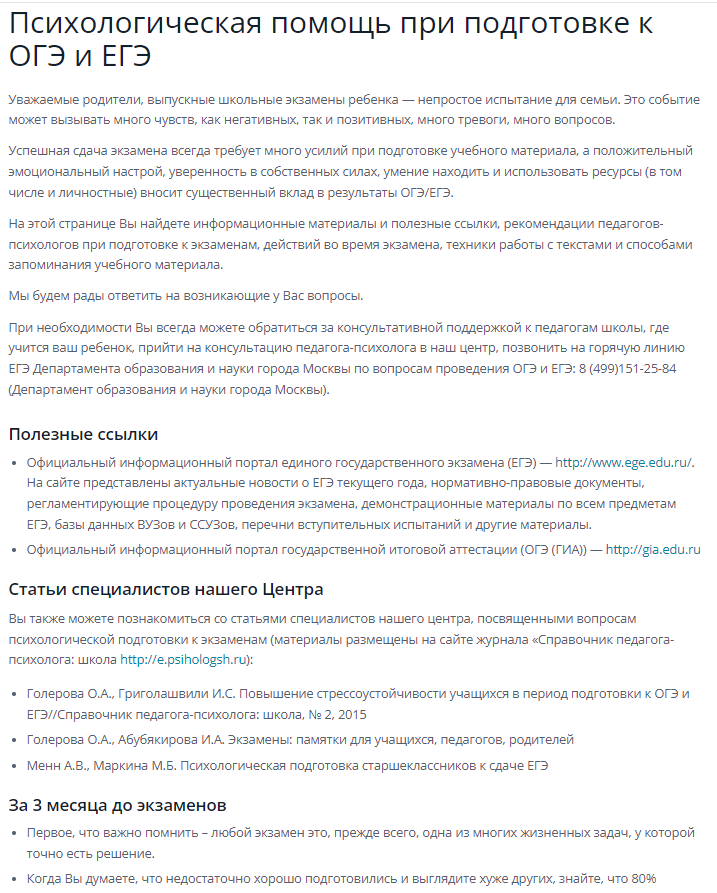 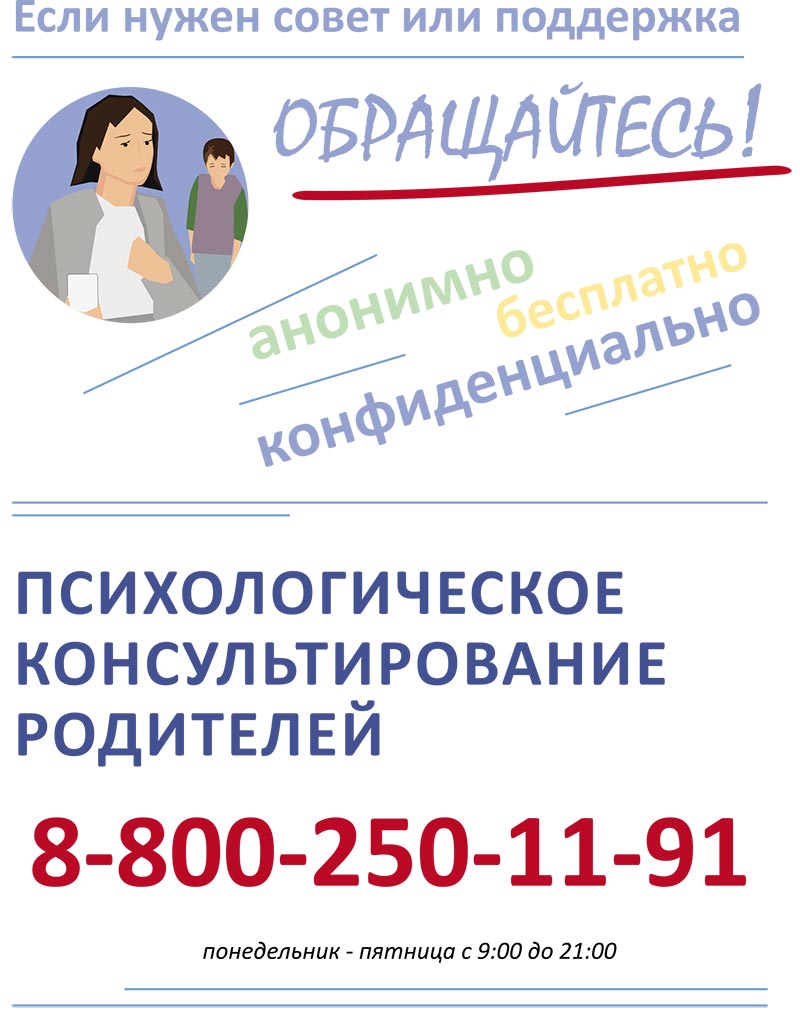 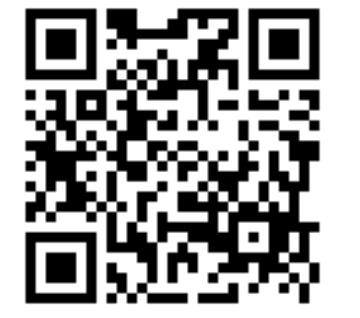 Запись на консультацию 
к педагогам-психологам 
ГБОУ Школа 158
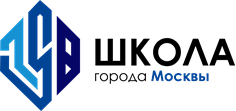 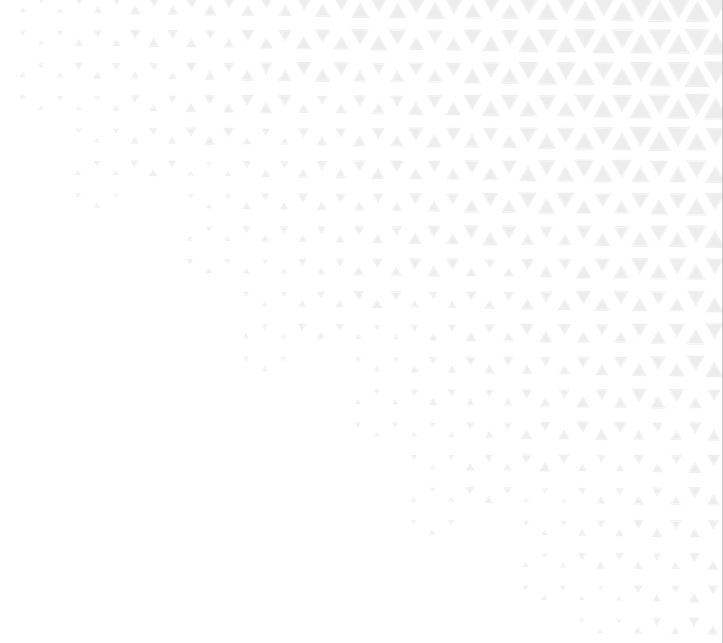 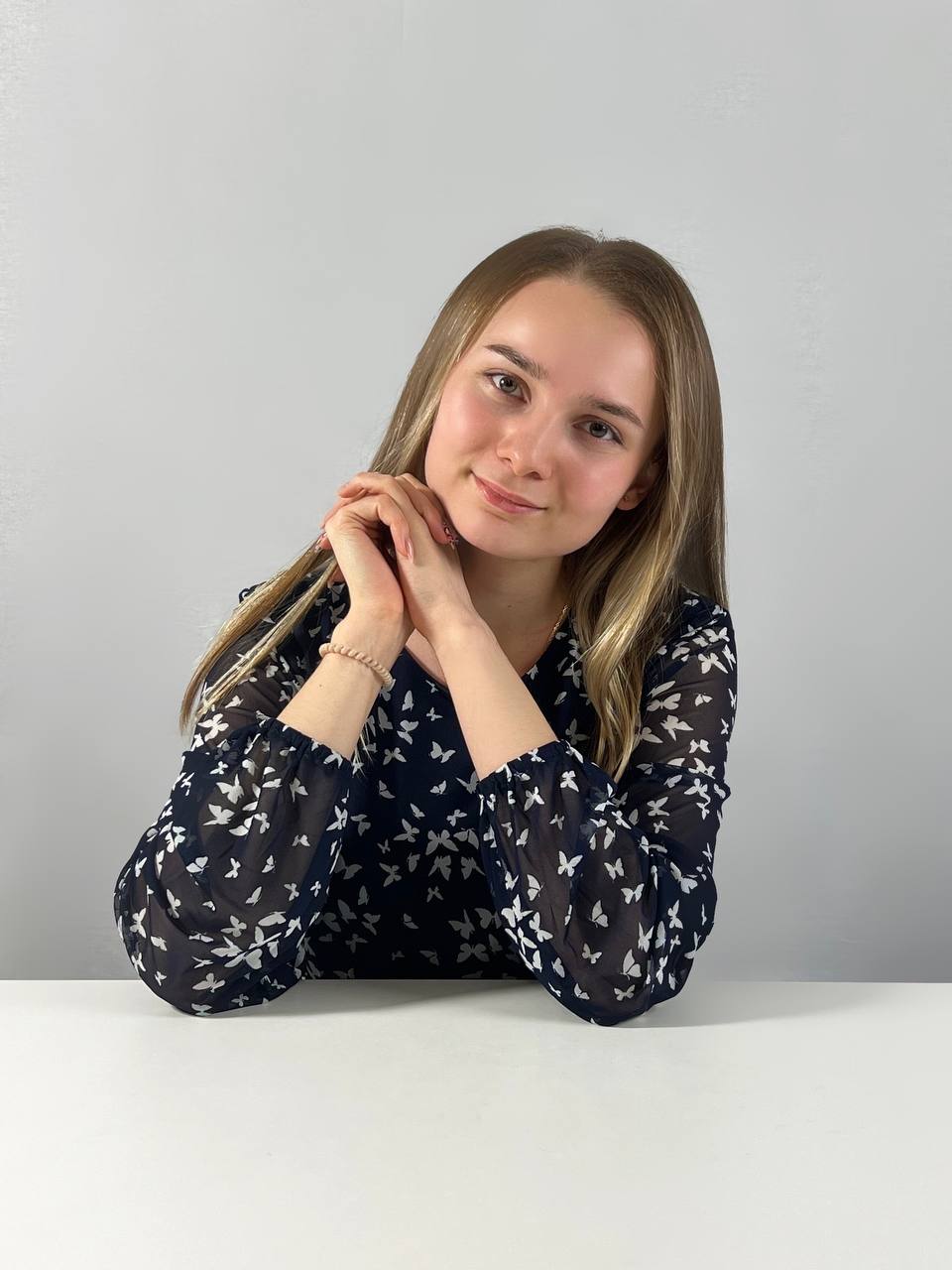 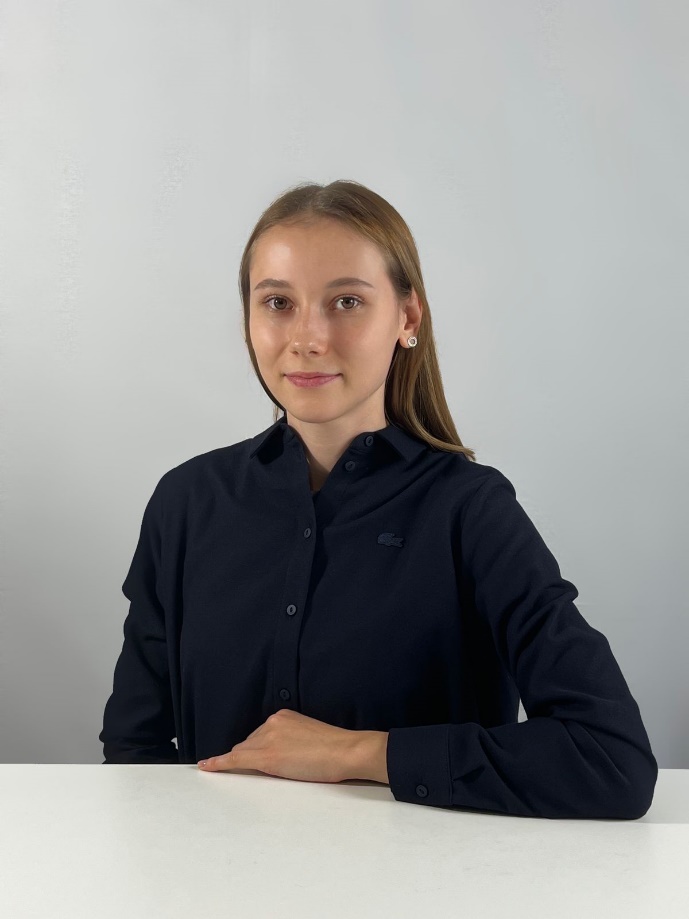 Педагоги-психологи 
ГБОУ Школа 158 
школьное отделение 4
Жеганина Алина Сергеевна
8-(930)-340-45-53
Казакова Елизавета Вячеславовна
8-(904)-251-99-23